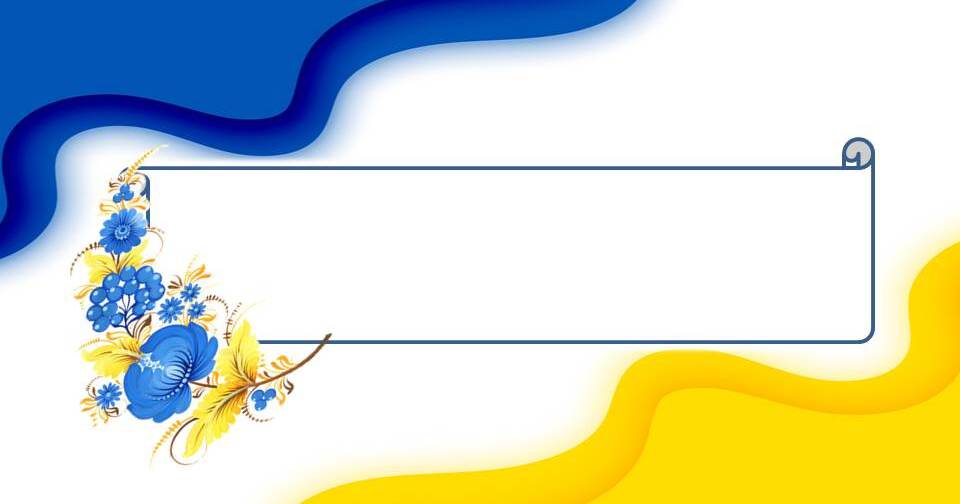 " Соборна. Вільна. Неподільна.
 Моя Україна!"
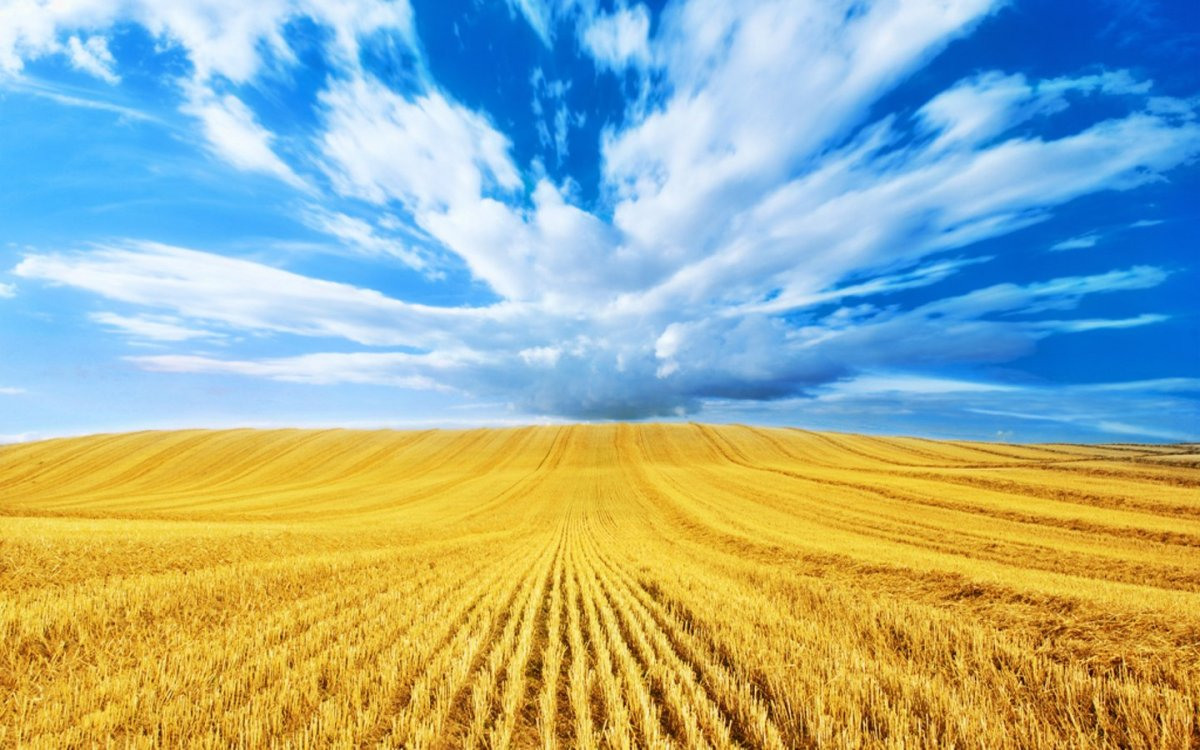 Історія свята
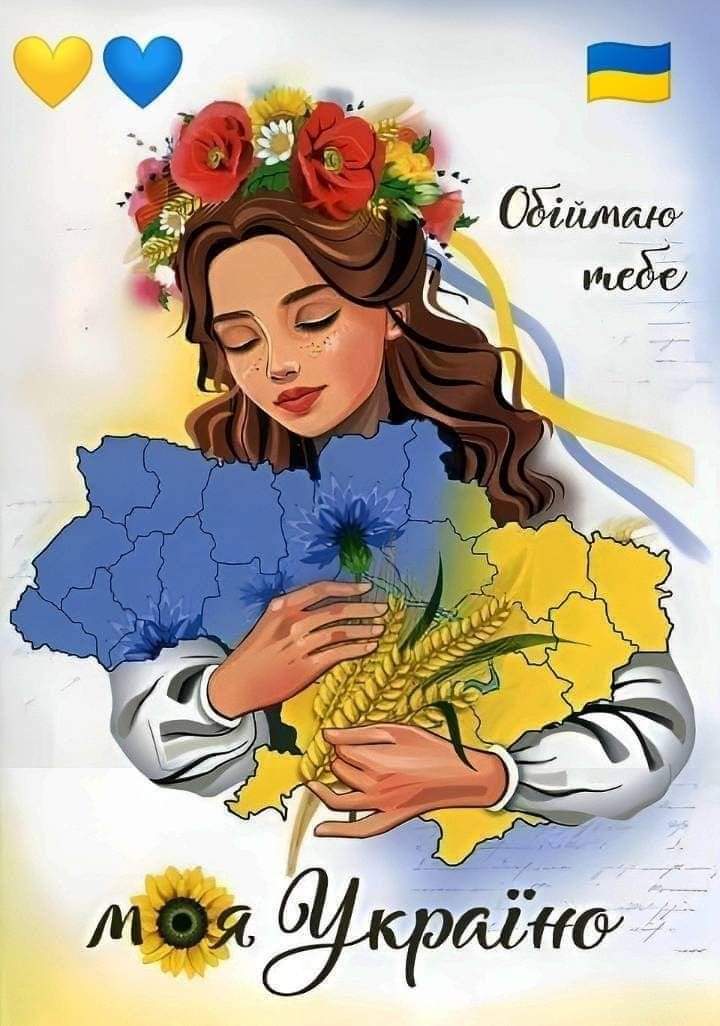 22 січня Україна відзначає День Соборності. Цього дня у 1919 році на Софійській площі у Києві був проголошений Акт злуки Української Народної Республіки (УНР) й Західно-Української Народної Республіки (ЗУНР). День Соборності дістав офіційний статус свята лише у 1999 році. З приходом різних партій та президентів до влади вже за часів незалежності України його то скасовували, то знову повертали.Яка історія цього свята та як його святкують зараз в Україні?
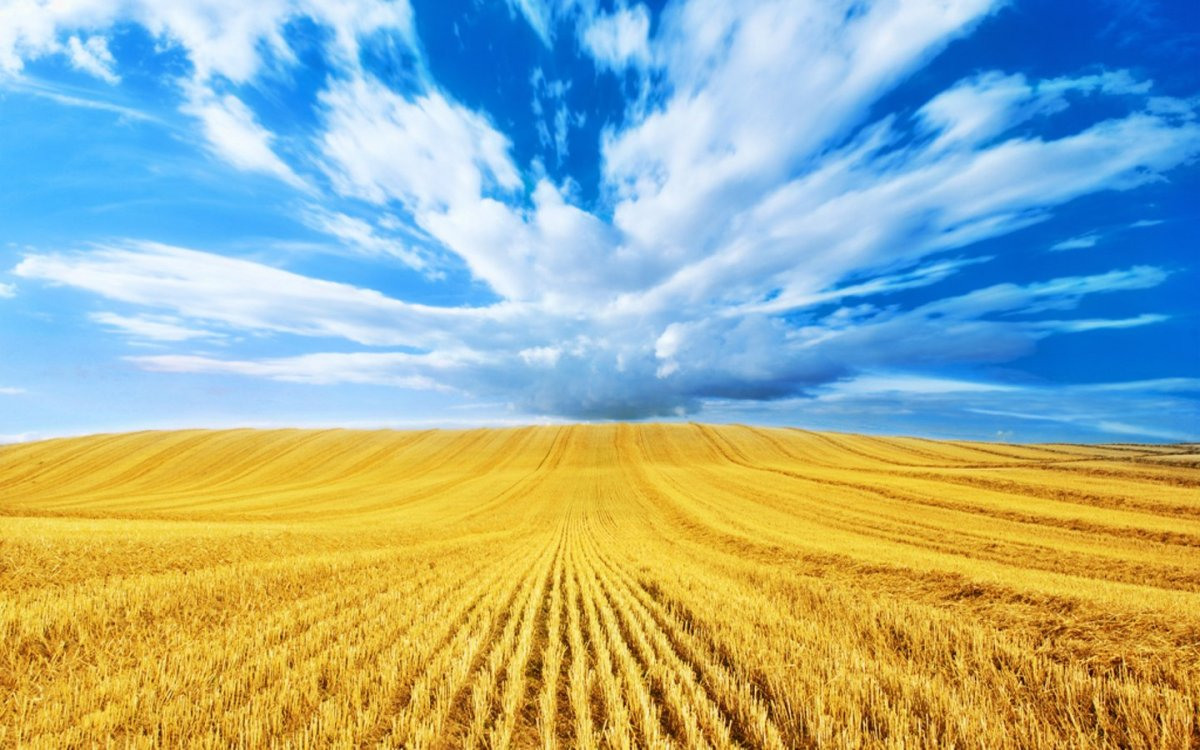 Ідея соборності бере свій початок від об'єднання давньоруських земель навколо князівського престолу в Києві, а її філософське коріння сягає часів Візантії. Протягом століть її практичним втіленням займались українські гетьмани Богдан Хмельницький, Іван Мазепа, Петро Дорошенко, Пилип Орлик. У XVIII — початку XX ст., коли українські землі були поділені між сусідніми державами: Польщею, Московією, Румунією, Австро-Угорщиною, ця ідея знайшла своє відображення у працях найкращих вітчизняних мислителів, оскільки для боротьби за свої національні інтереси Україні була вкрай важливою територіальна єдність.
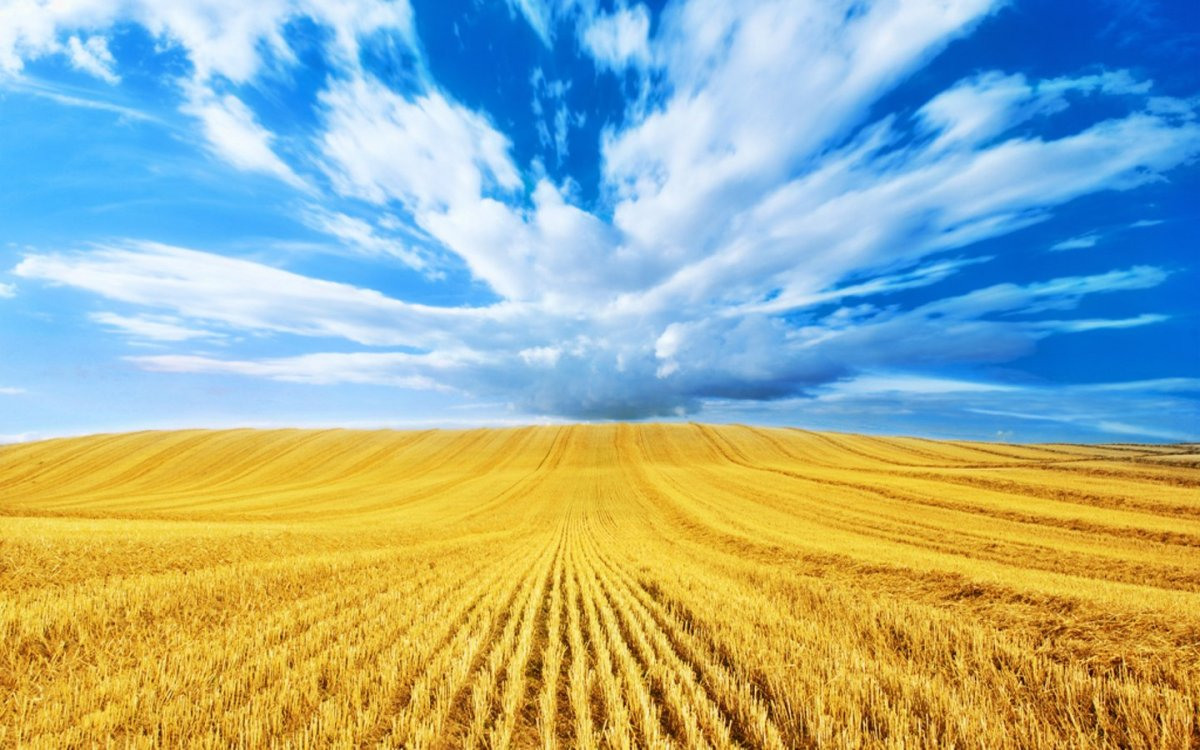 Цілісність
Злиття
Єдність
Соборность України
Свобода
Неподільність
Розвиток
Збереження
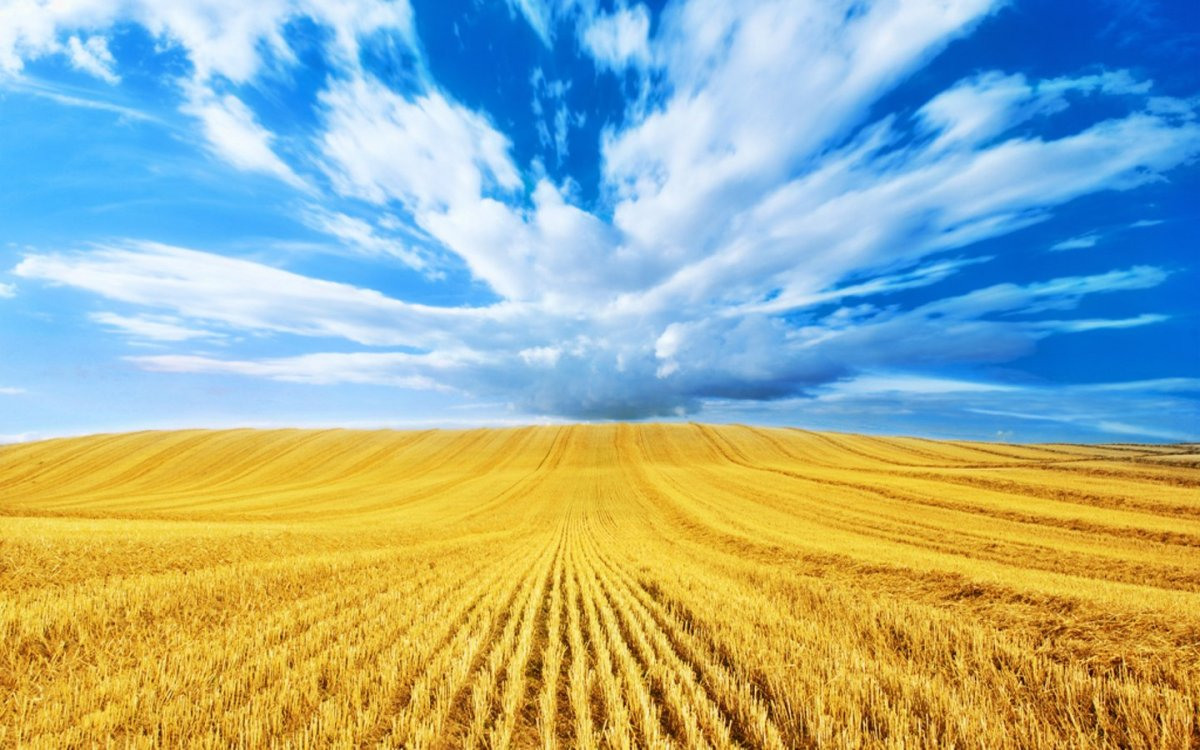 Цікаві факти про 
День Соборності України
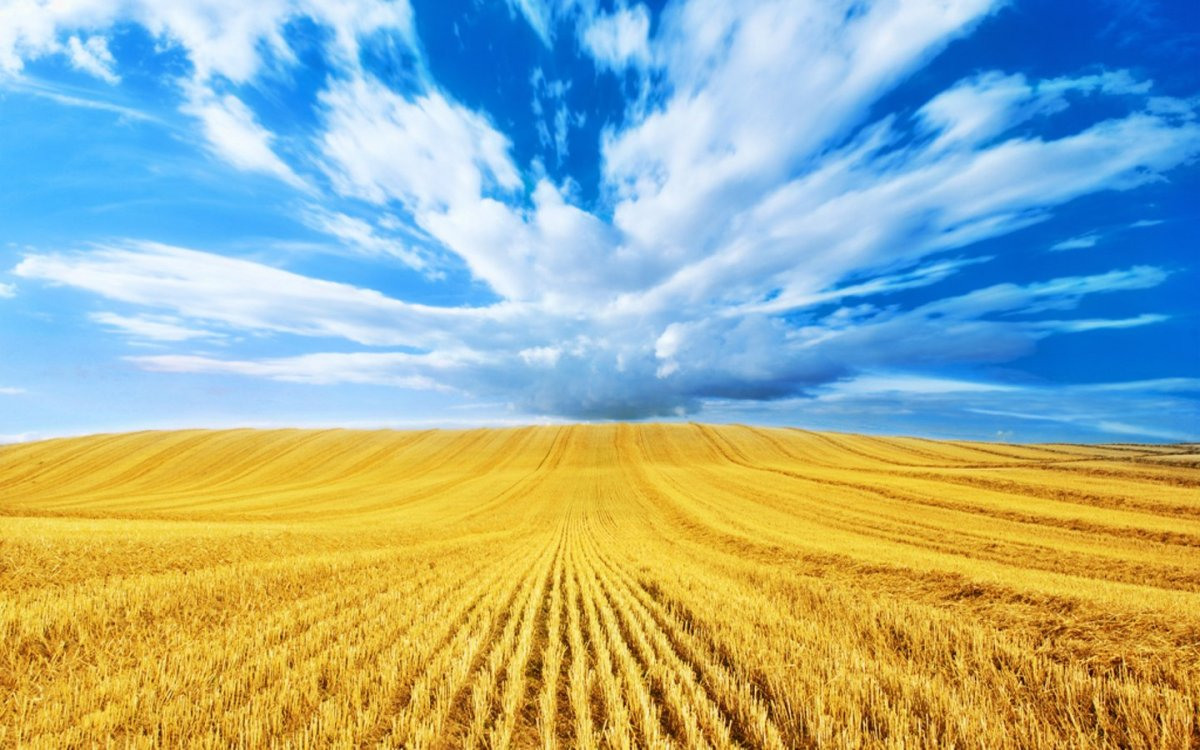 Переговори про об’єднання Наддніпрянської України з Наддністрянською ініціювали лідери саме Західноукраїнської Народної Республіки.
1-го грудня 1918-го року УНР і ЗУНР підписали «передвступний» договір про злуку у Фастові, після якого й прийняли ухвалу про наступне об’єднання двох частин України в одну державу.
Перше офіційне відзначення свята Соборності на державному рівні відбулося 22 січня 1939 року в столиці Карпатської України місті Хусті. Це була наймасовіша за 20 років перебування краю у складі Чехословаччини демонстрація українців – понад 30 тис. осіб.
У роки радянського режиму проголошення незалежності УНР і День Соборності не відзначалися. Із утвердженням влади російських більшовиків ці «контрреволюційні свята» стерли із суспільної свідомості.
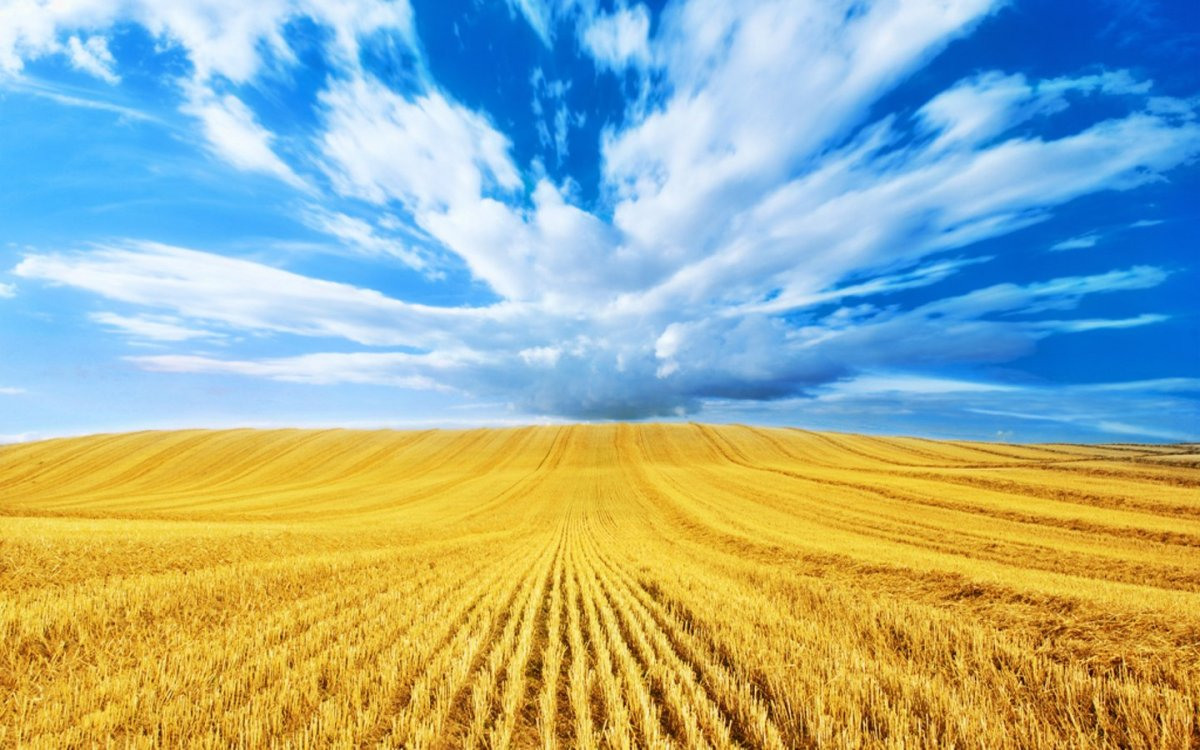 1990 року відбулася одна з найбільших у Центральній та Східній Європі масових акцій – «Живий ланцюг» як символ єдності східних і західних земель України та знак вшанування подій Першої української незалежності. Ця акція засвідчила бажання українців жити в єдиній незалежній державі. Першого грудня 1991 року його підтверджено результатами всеукраїнського референдуму, під час якого абсолютна більшість українців у всіх областях держави підтримали незалежність проголошену 24 серпня того ж року. Вслід за цим інші країни світу, включно з Росією, визнали Україну як незалежну державу, зобов’язуючись поважати непорушність її кордонів.
На державному рівні, офіційно свято Соборності стало святкуватись з 1999 року, згідно указу діючого президента на той час – Леоніда Кучми.
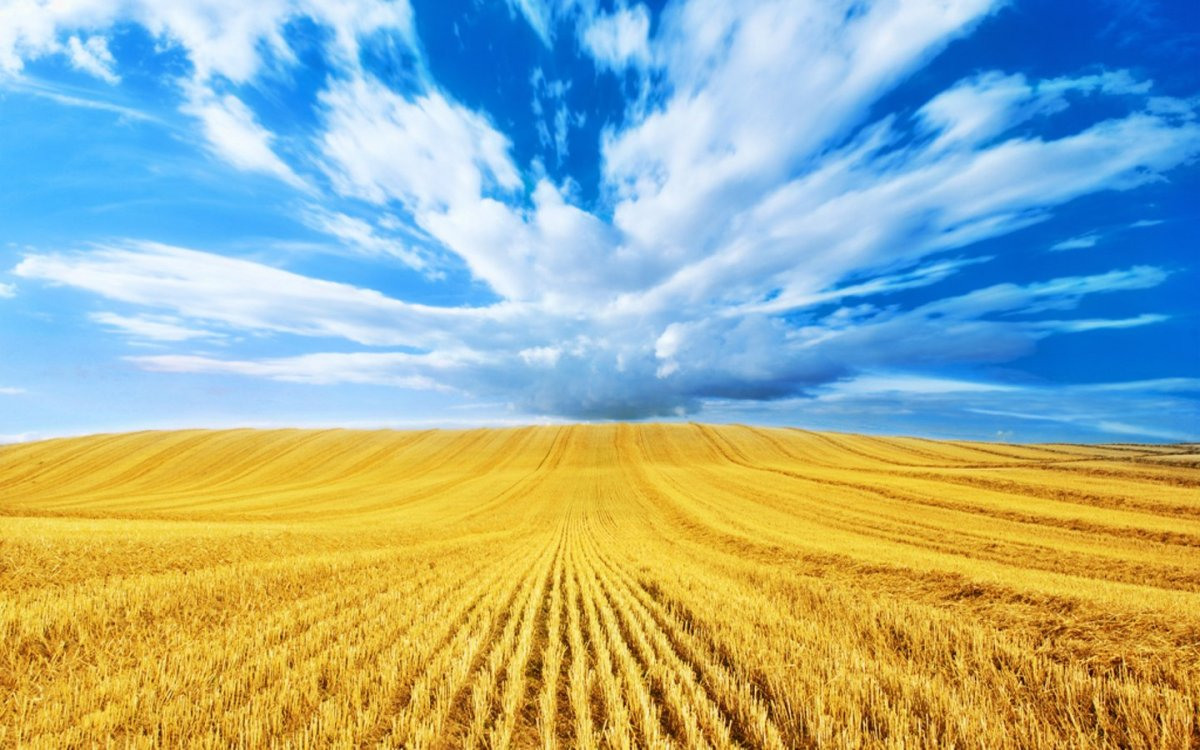 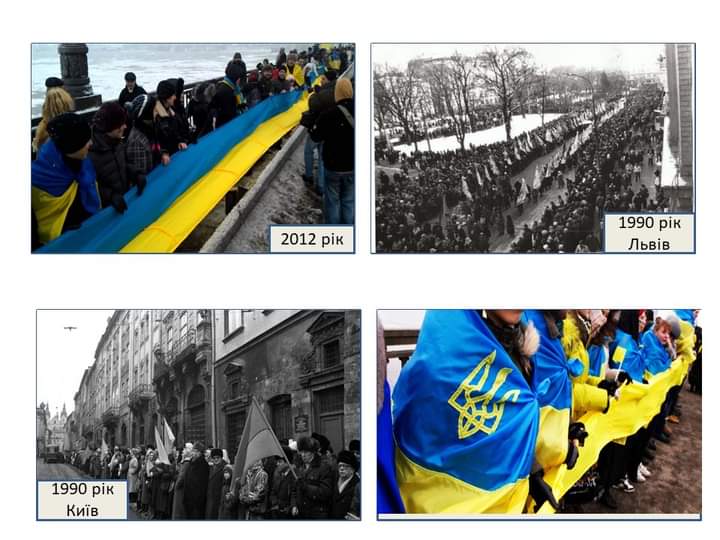 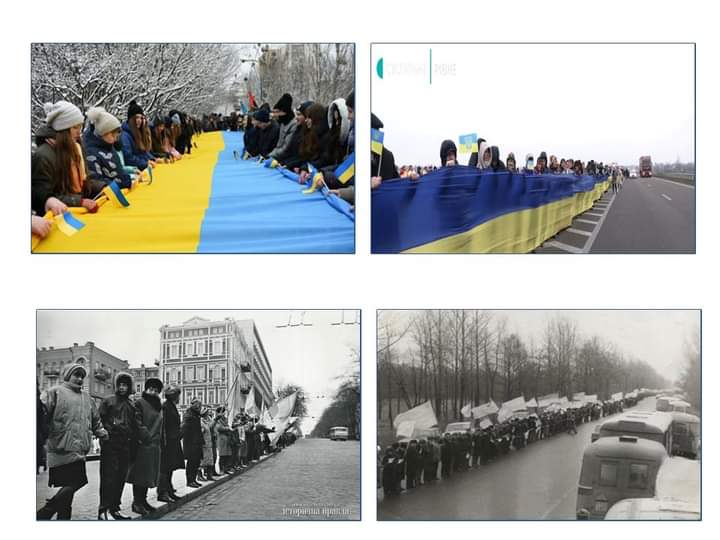 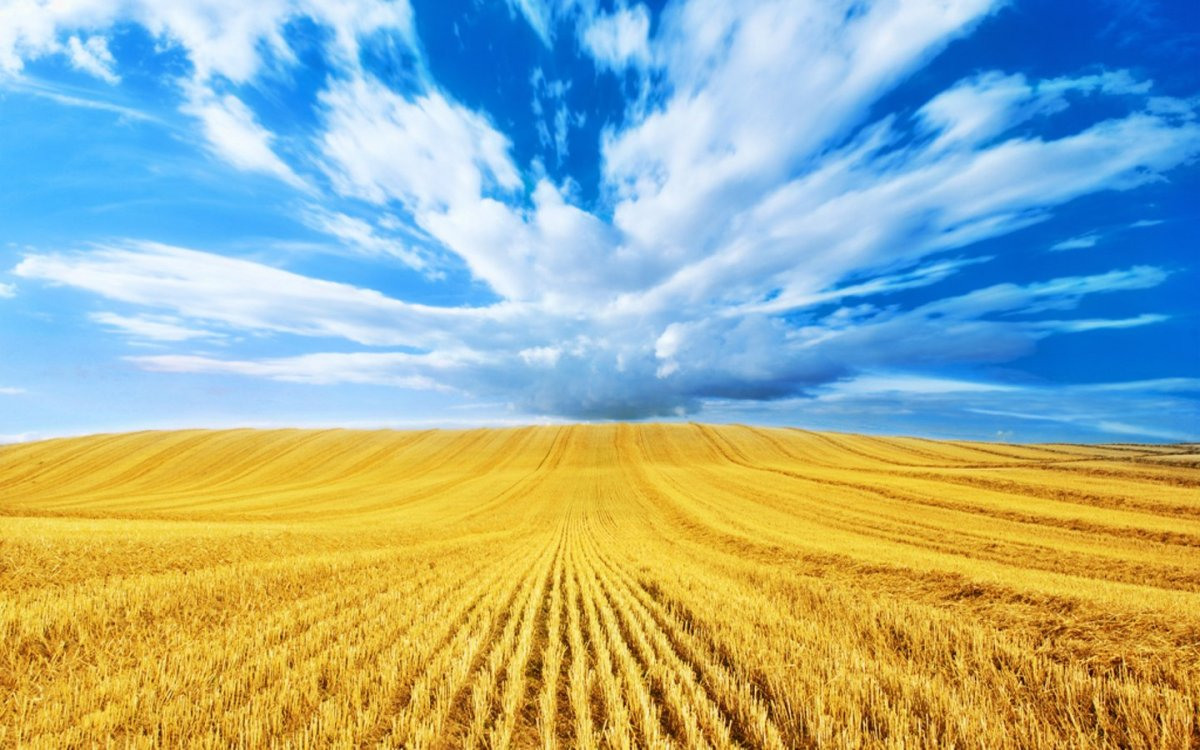 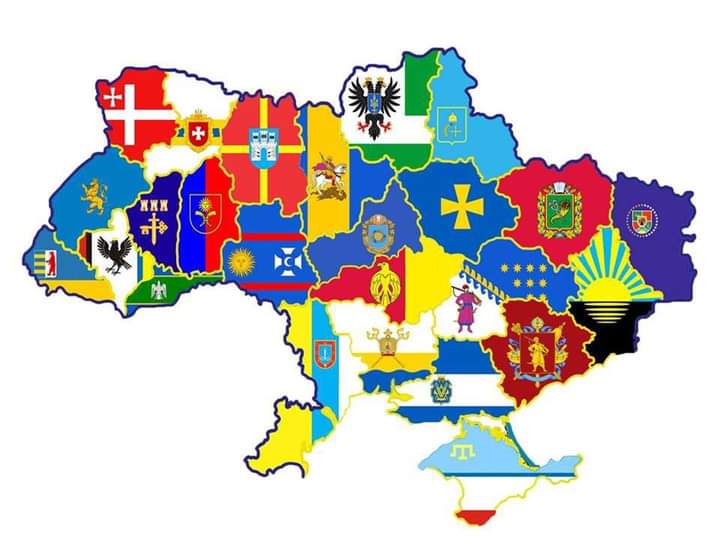 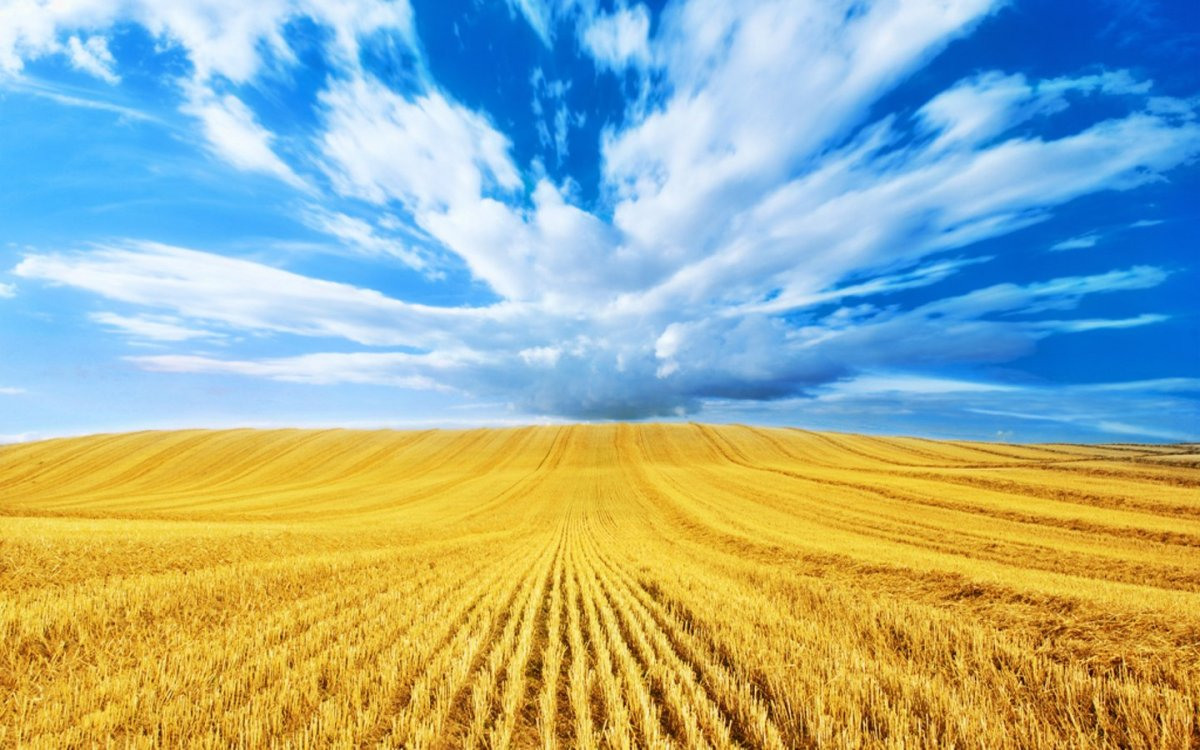 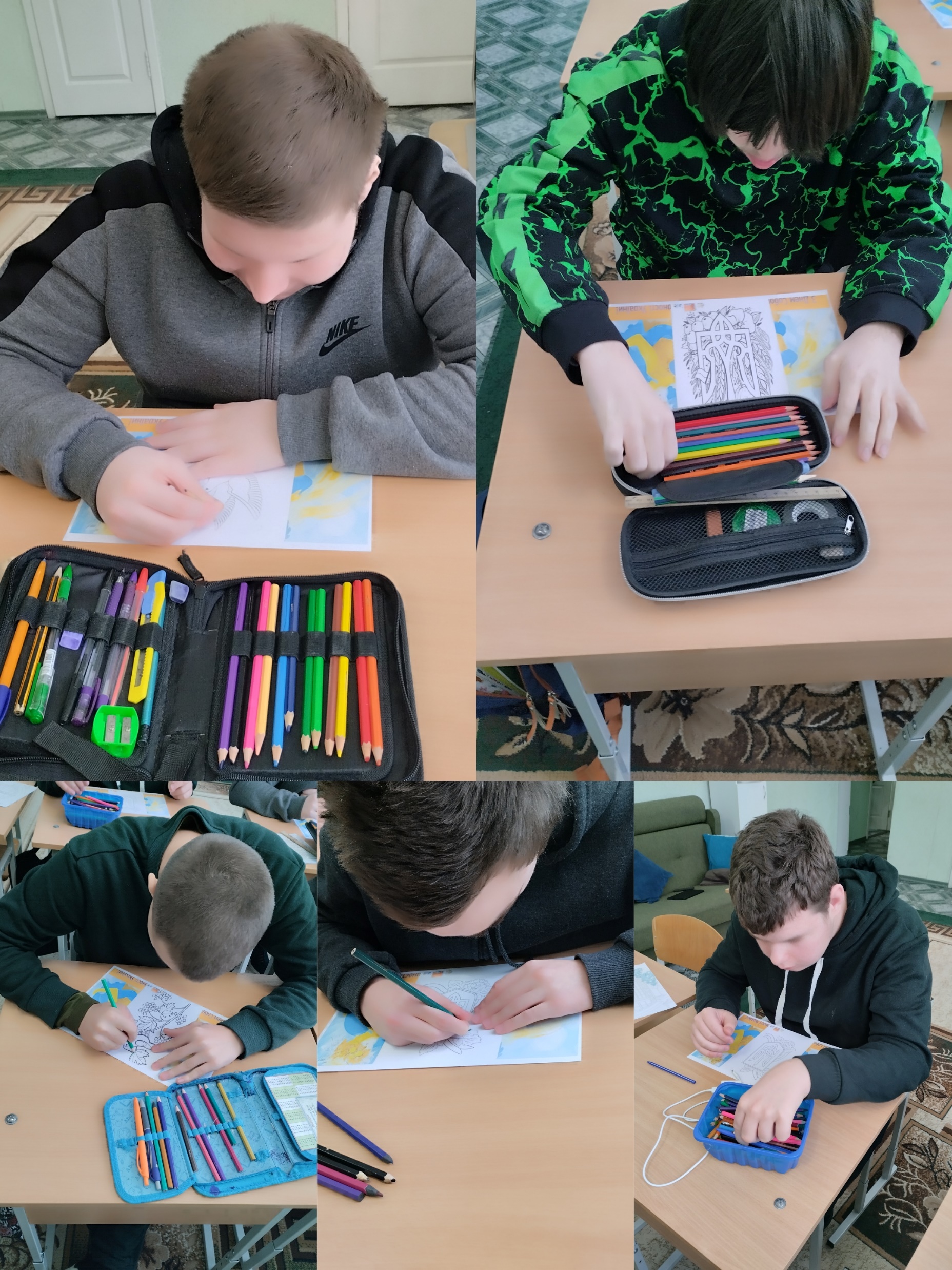 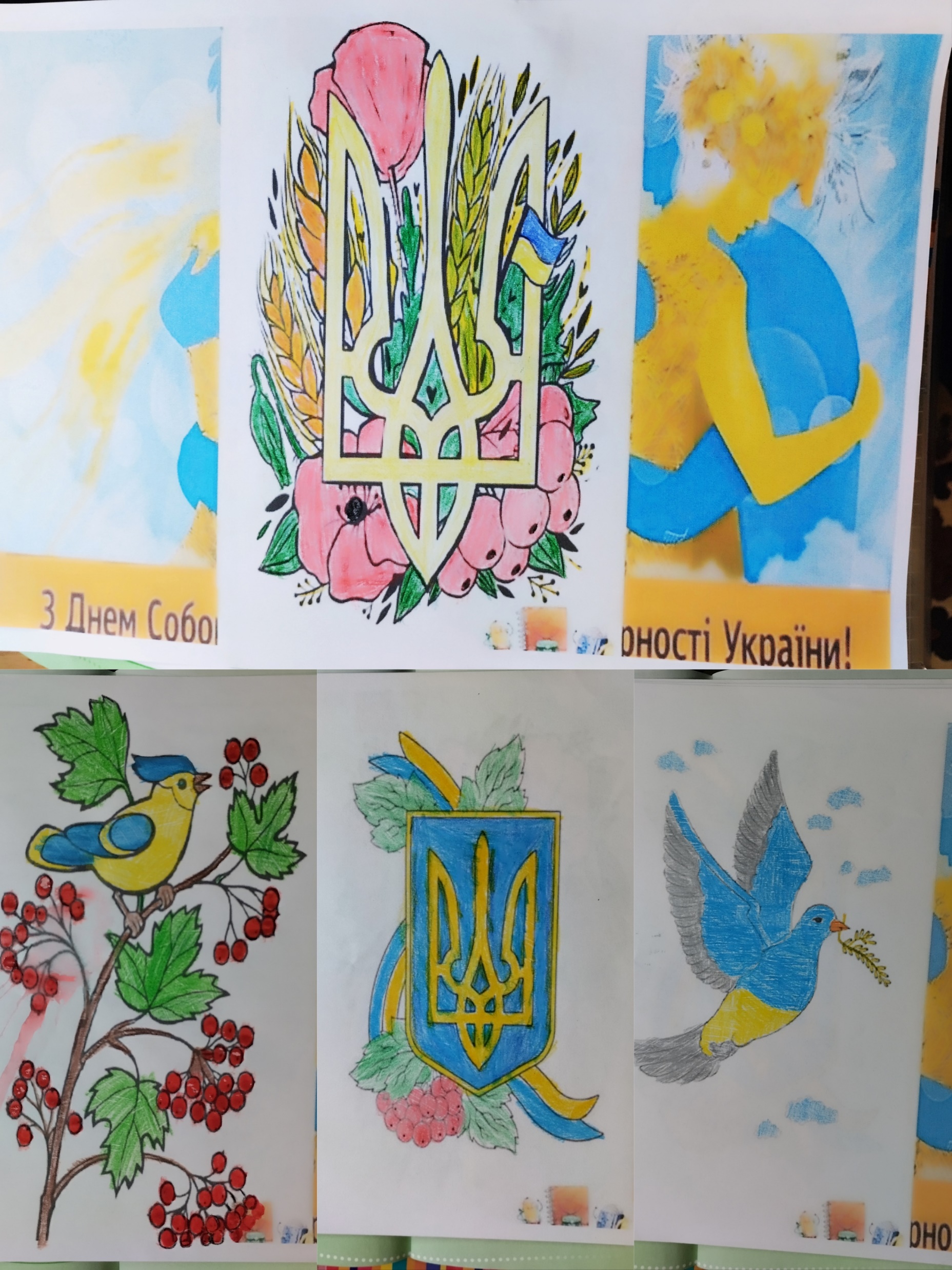 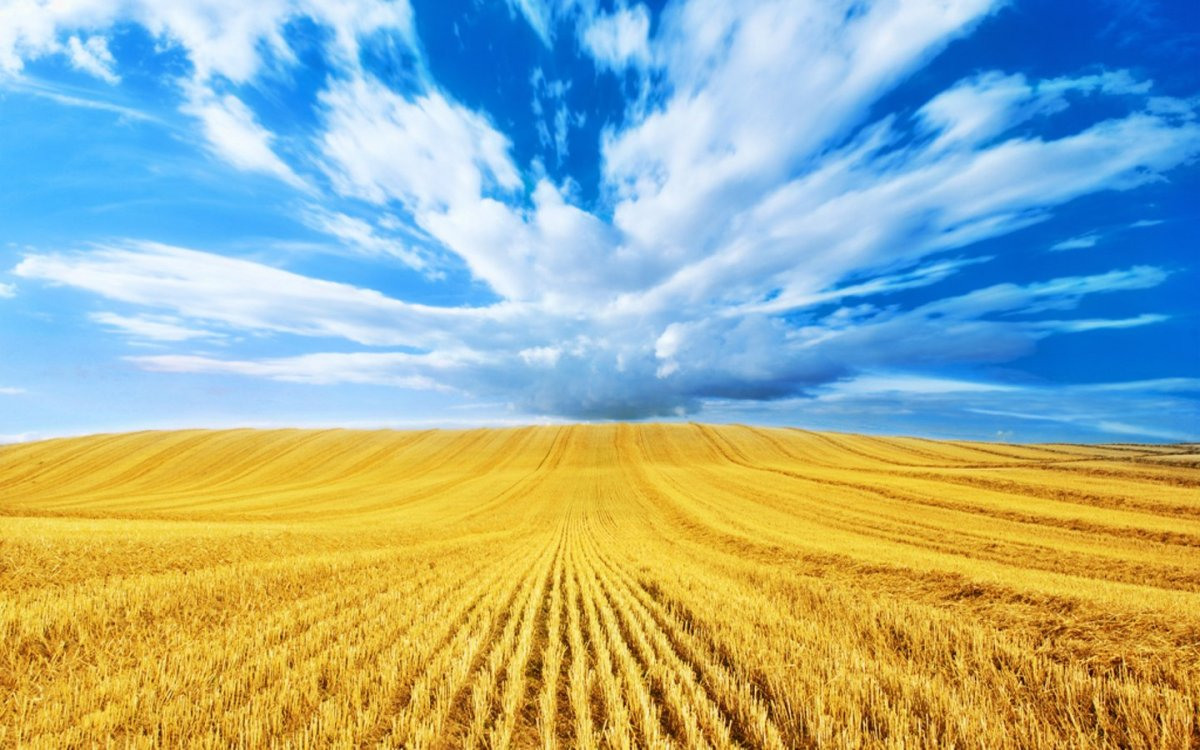 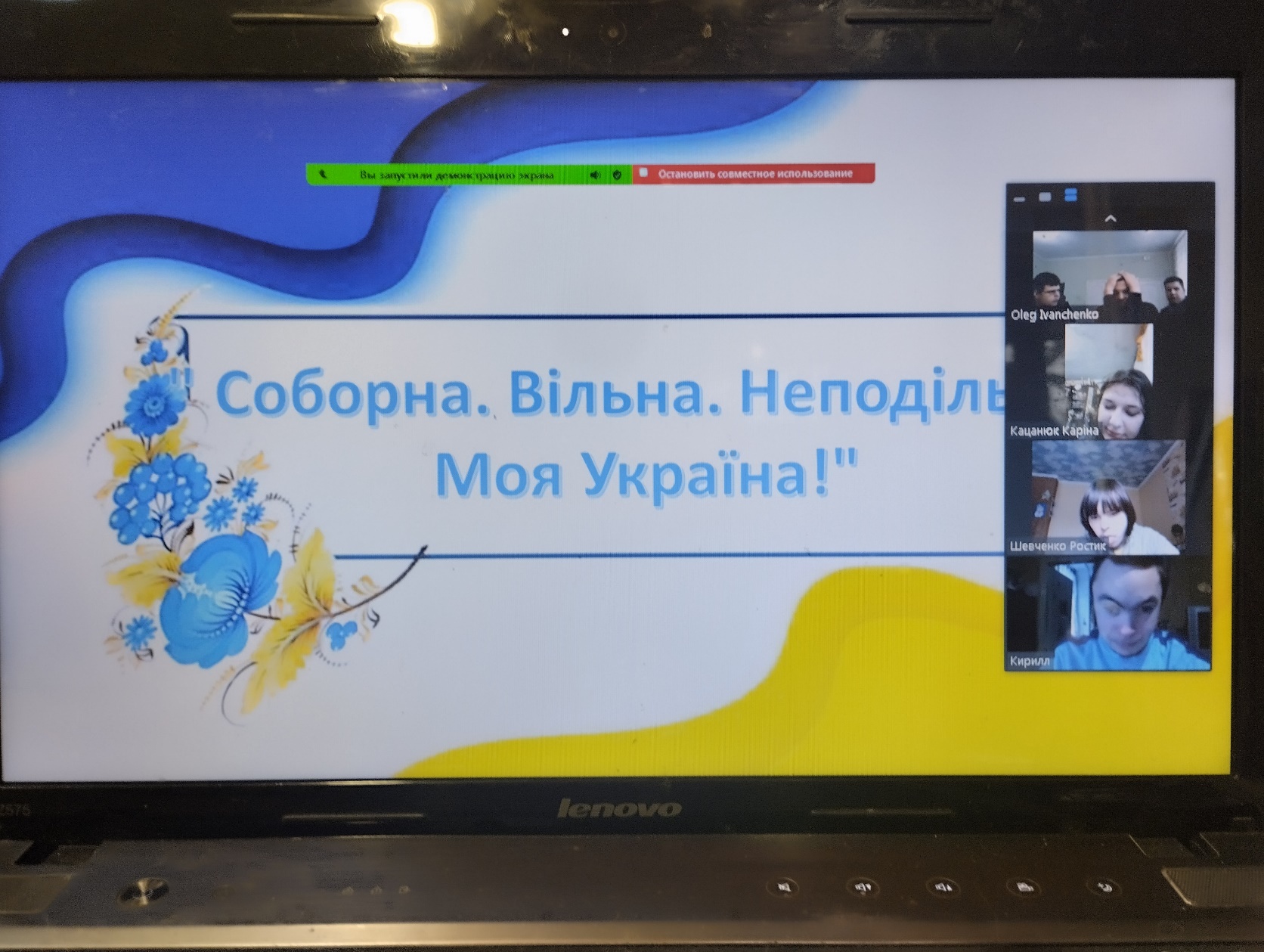 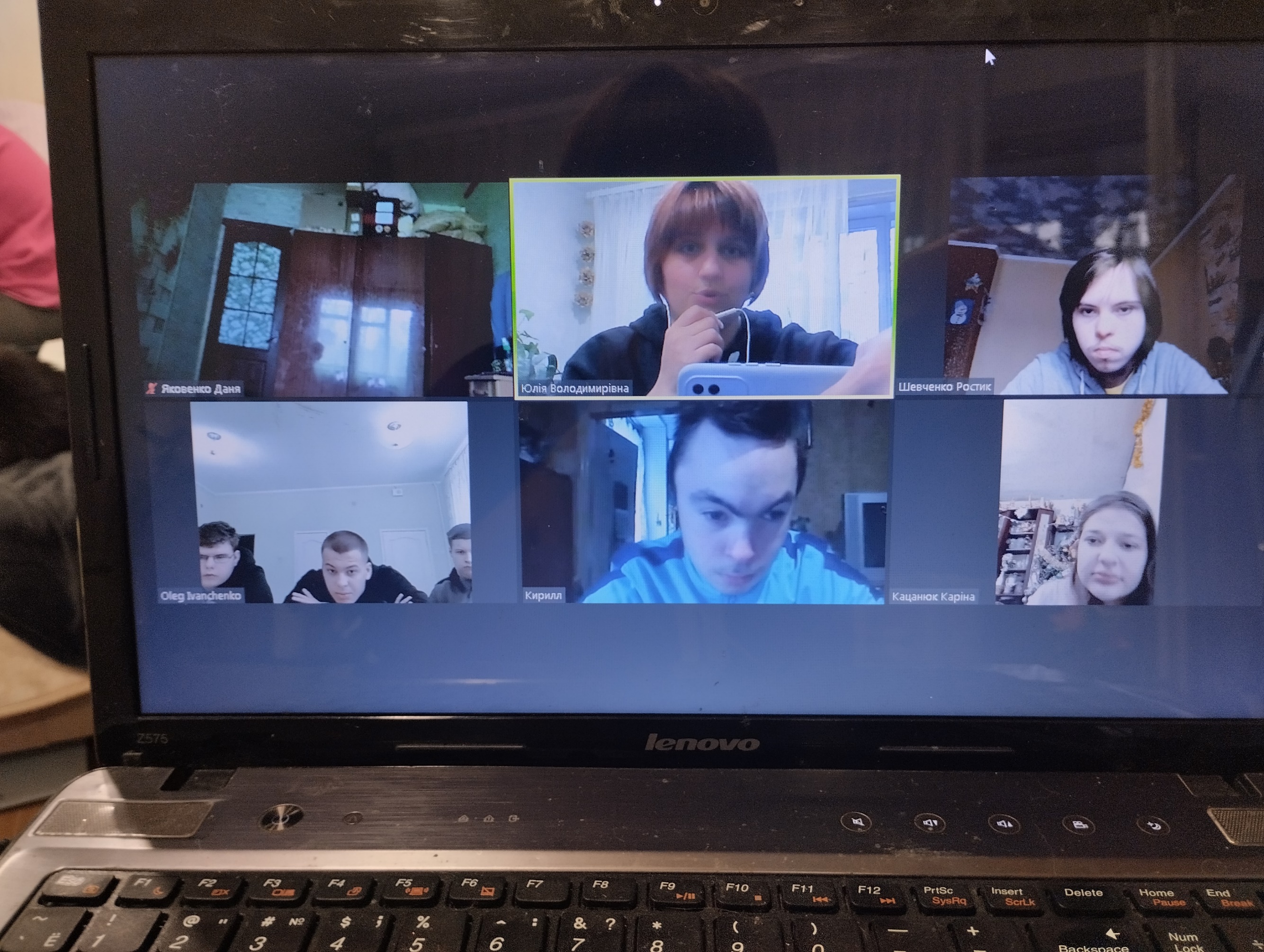 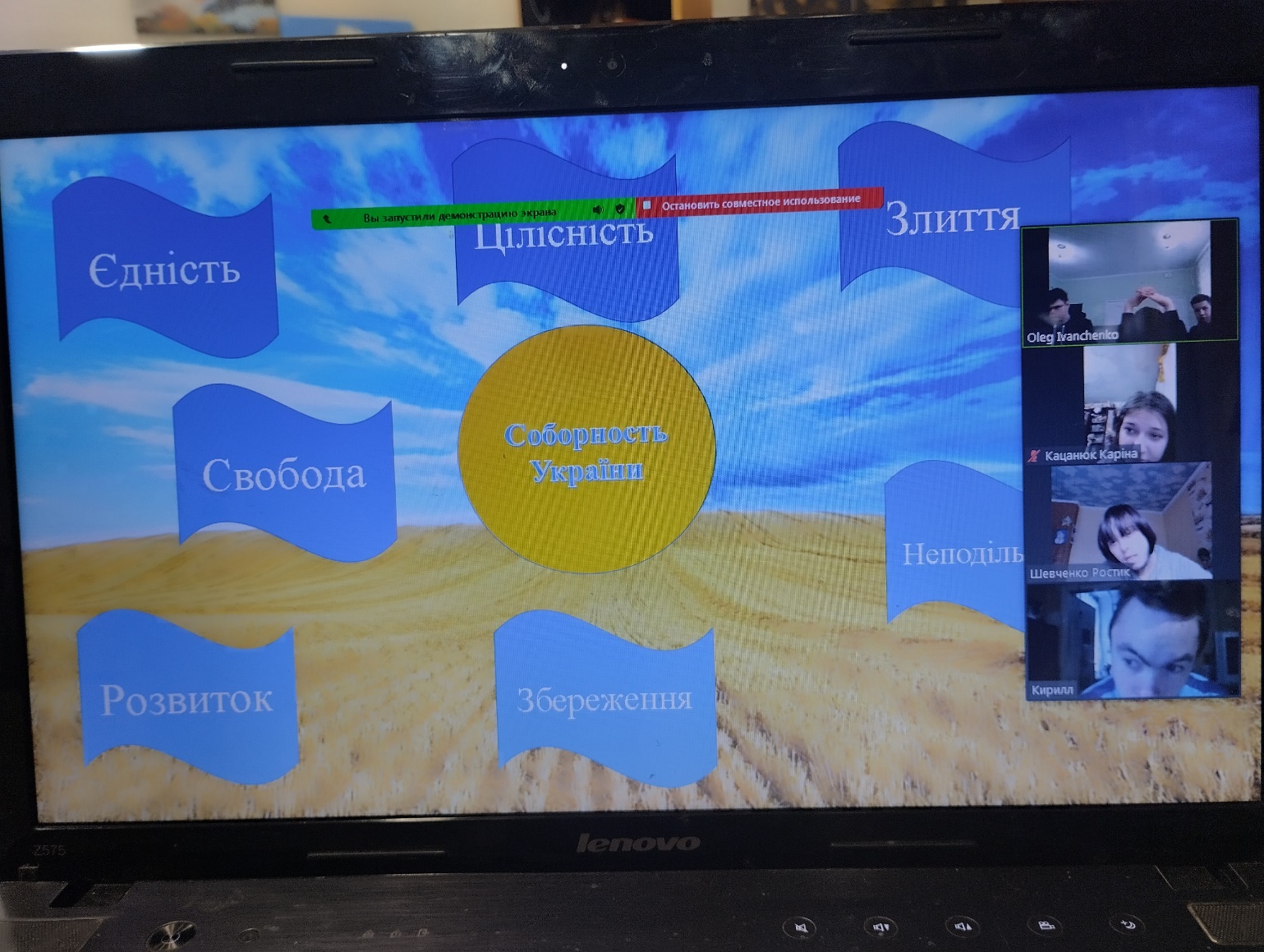 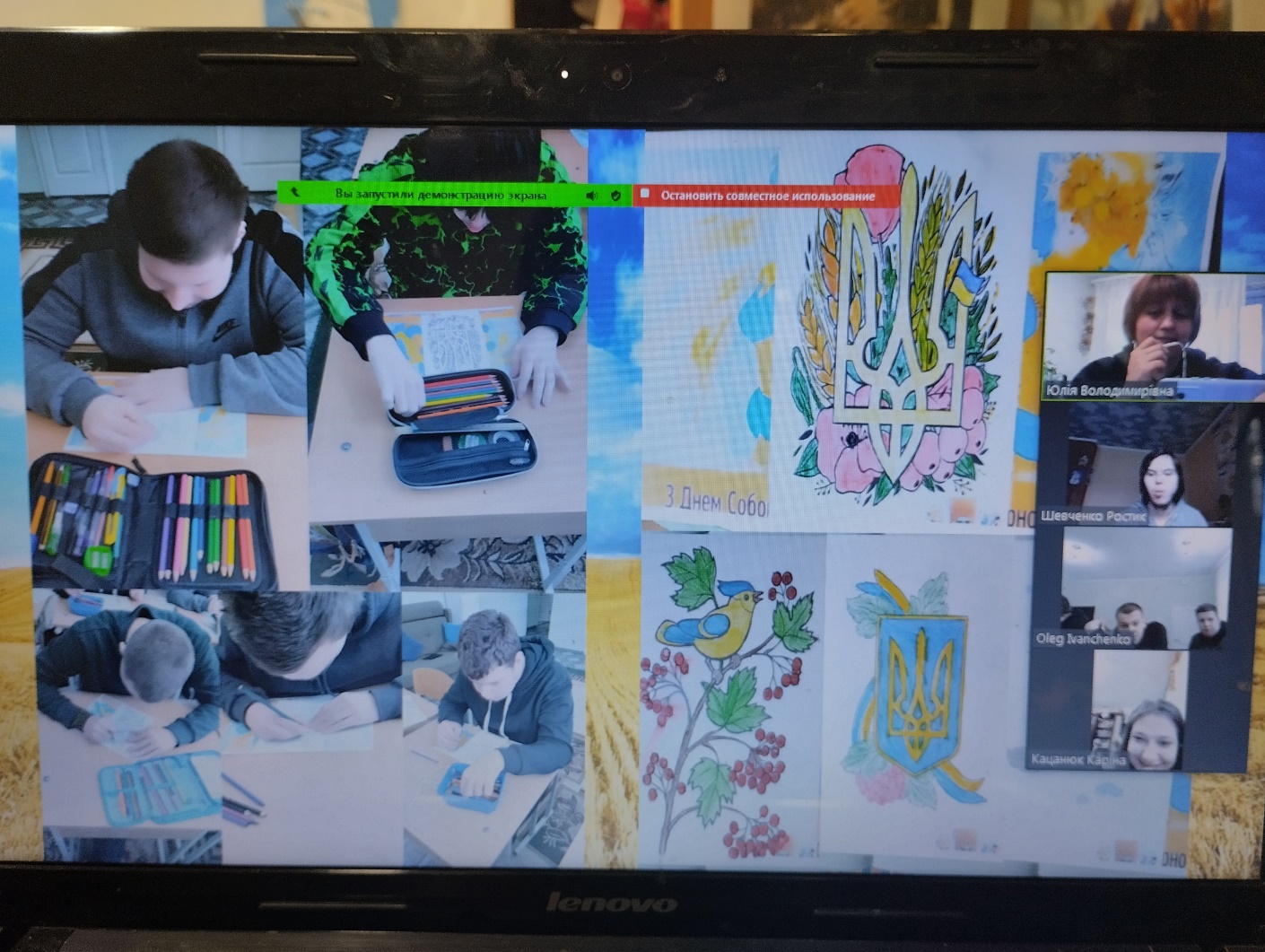